ComplexIntegration
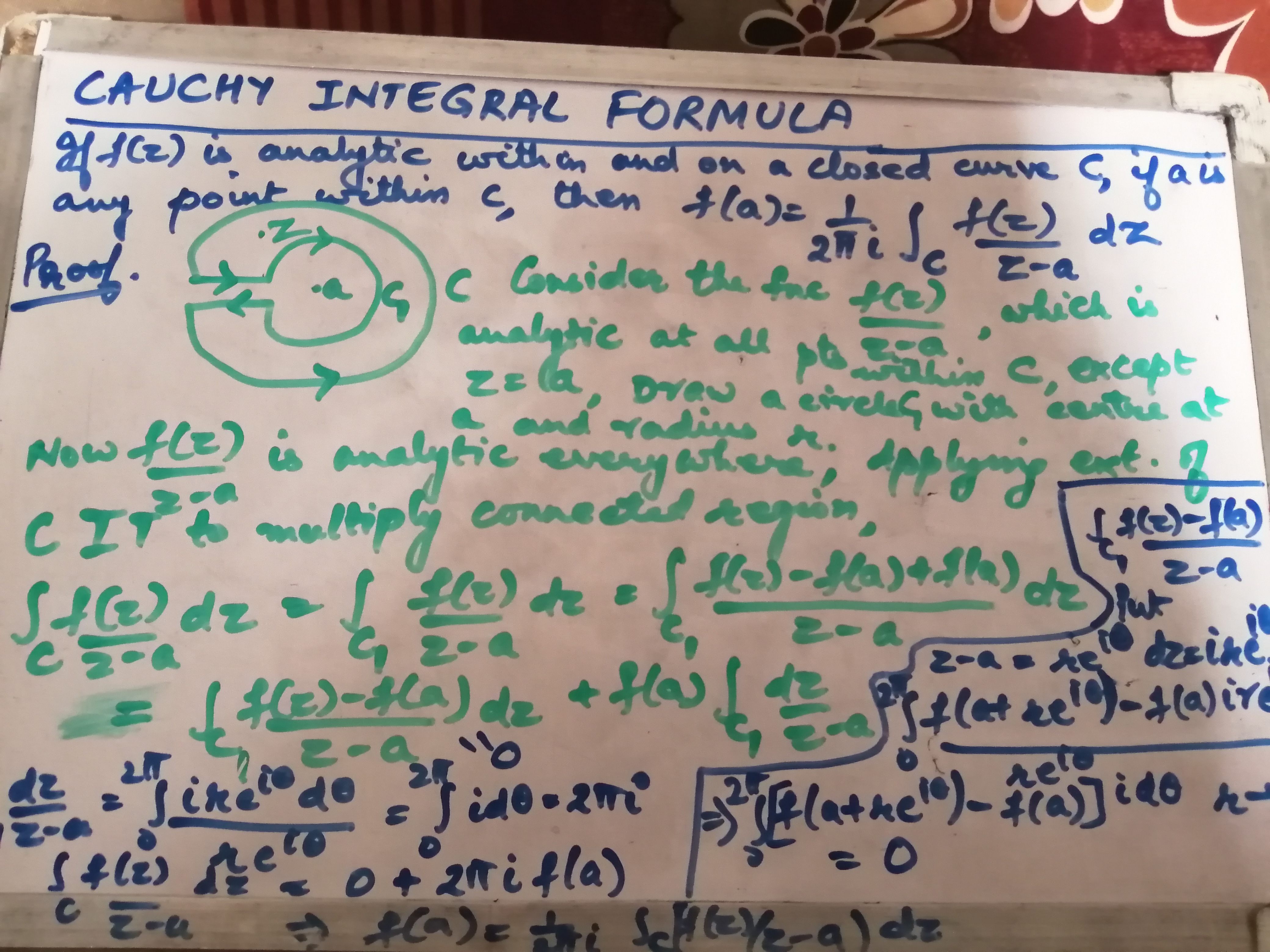 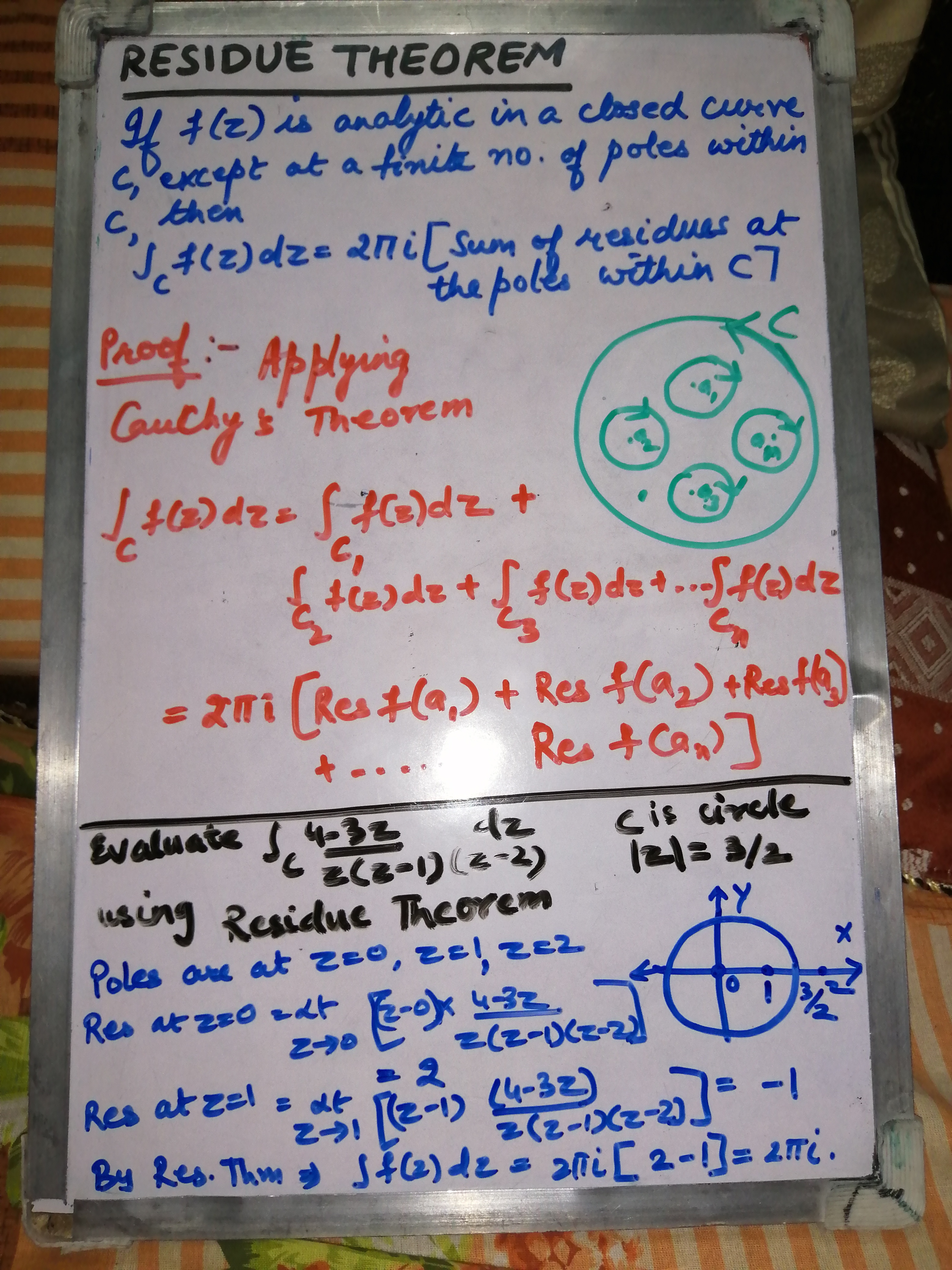 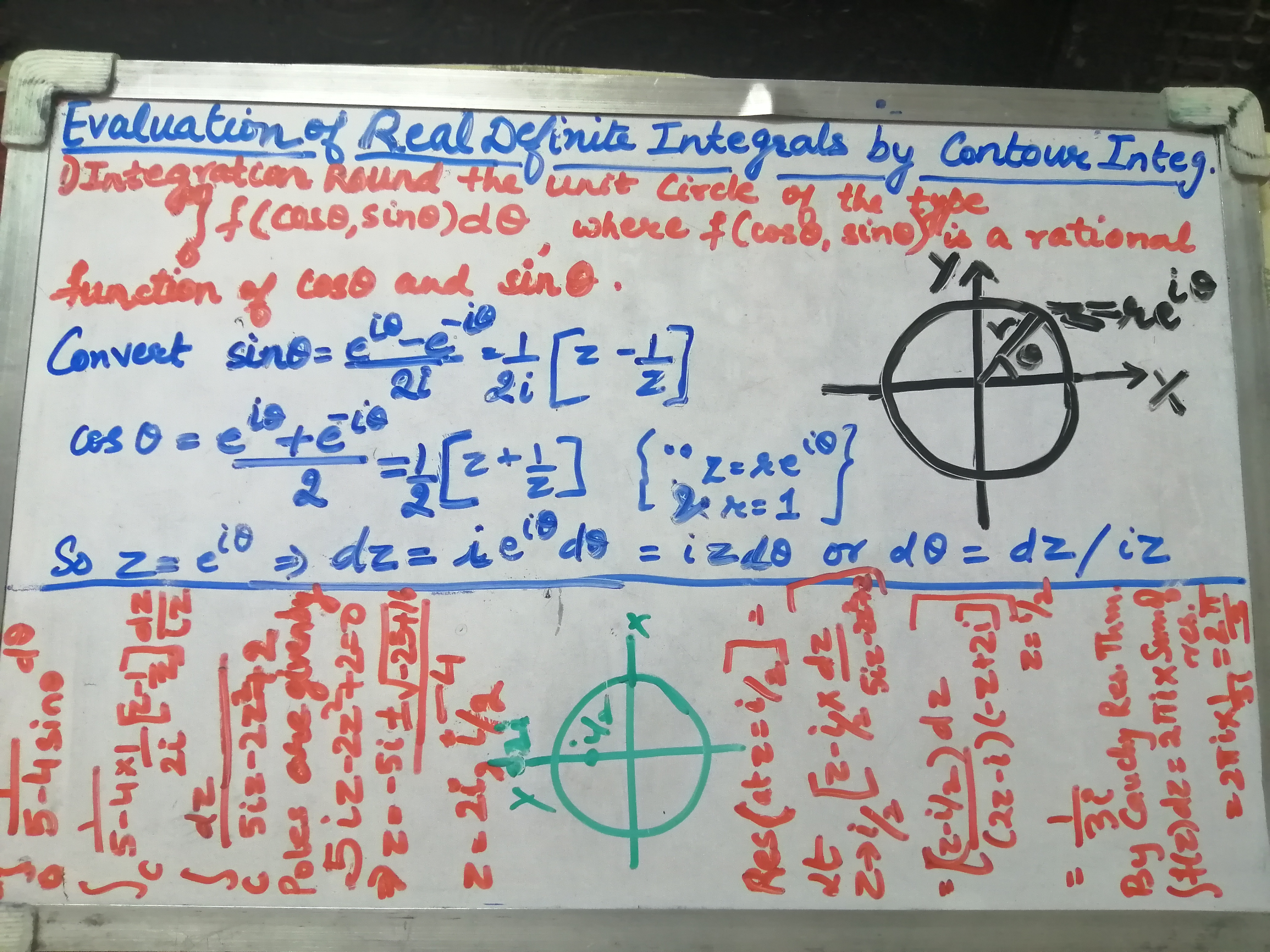